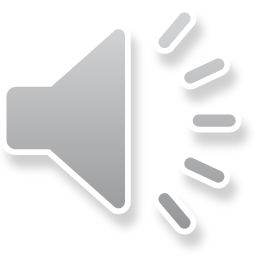 Today we will learn the features of a formal letter before we go on to write our own letter tomorrow.

So, what are the features of a formal letter?
Lets find out!

First, go through the PowerPoint named ‘How to write a Formal letter’ which will highlight the features of a formal letter.
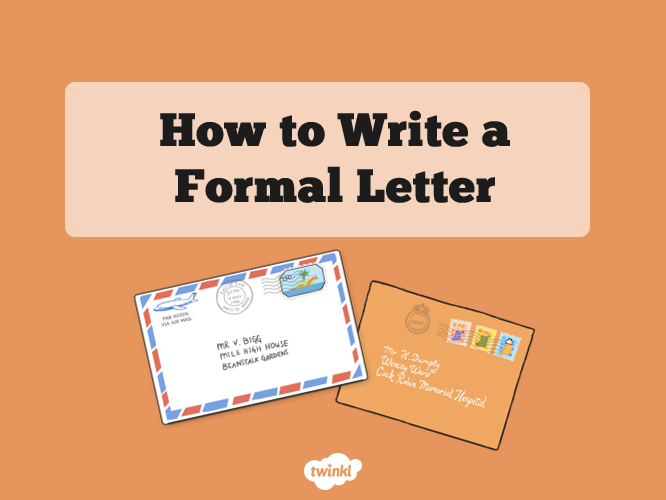 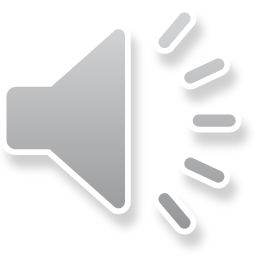 Now let’s have a look at an example of a letter…

Read through the PowerPoint named ‘Example of a Formal Letter’.

See if you can spot any of the features as you go.
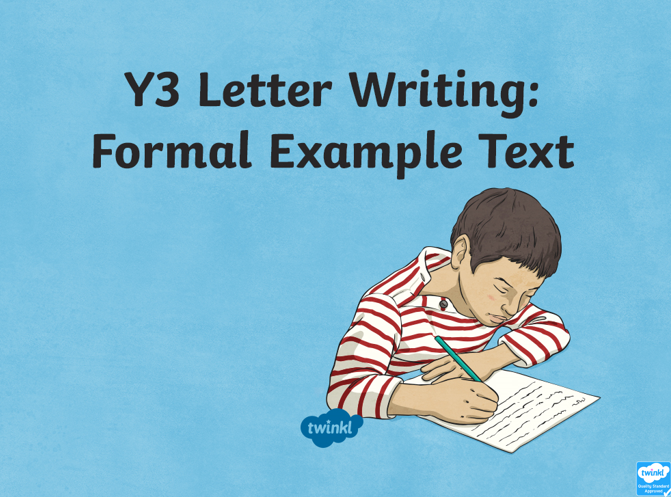 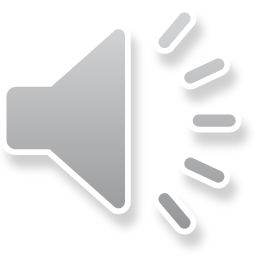 Task

Today your task is to highlight on the example letter template all of the features of a formal letter.
Use the checklist to remind you what you are looking for and carefully highlight each of the features on the example letter.
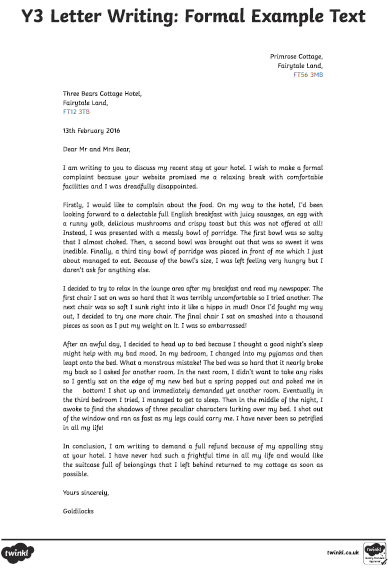 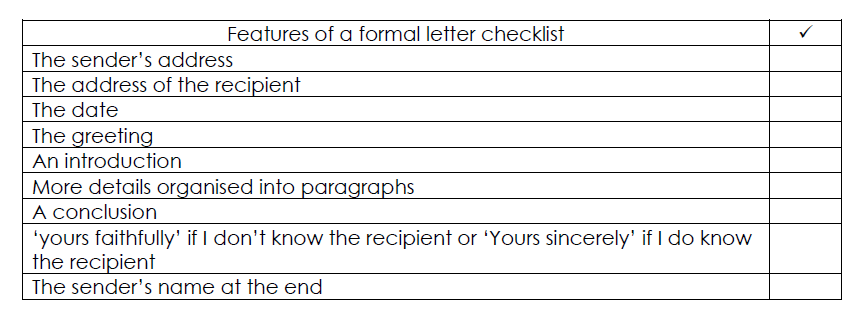 Checklist
Example letter
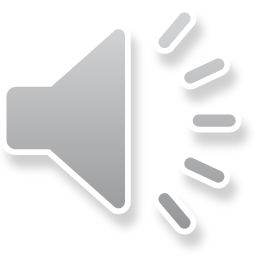